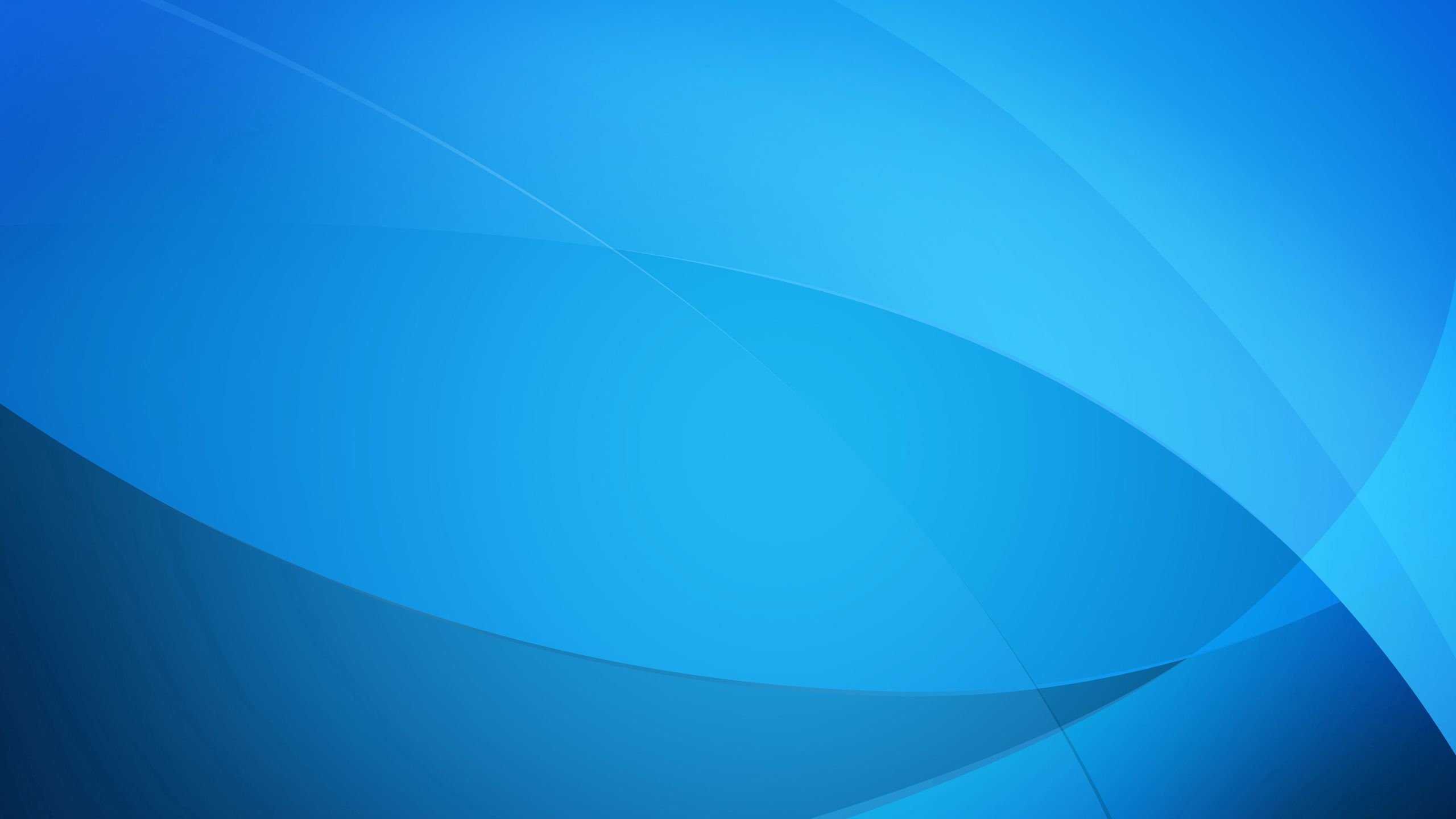 МУНИЦИПАЛЬНОЕ БЮДЖЕТНОЕ ДОШКОЛЬНОЕ ОБРАЗОВАТЕЛЬНОЕ УЧРЕЖДЕНИЕ
«ДЕТСКИЙ САД ОБЩЕРАЗВИВАЮЩЕГО ВИДА «СЕВЕРЯНОЧКА»
Проект  
«Традиции и быт казаков»
Авторы: воспитатель I квалифицированной категории Немыкина И.И., воспитатель Кобелева А.А.
г.п. Приобье
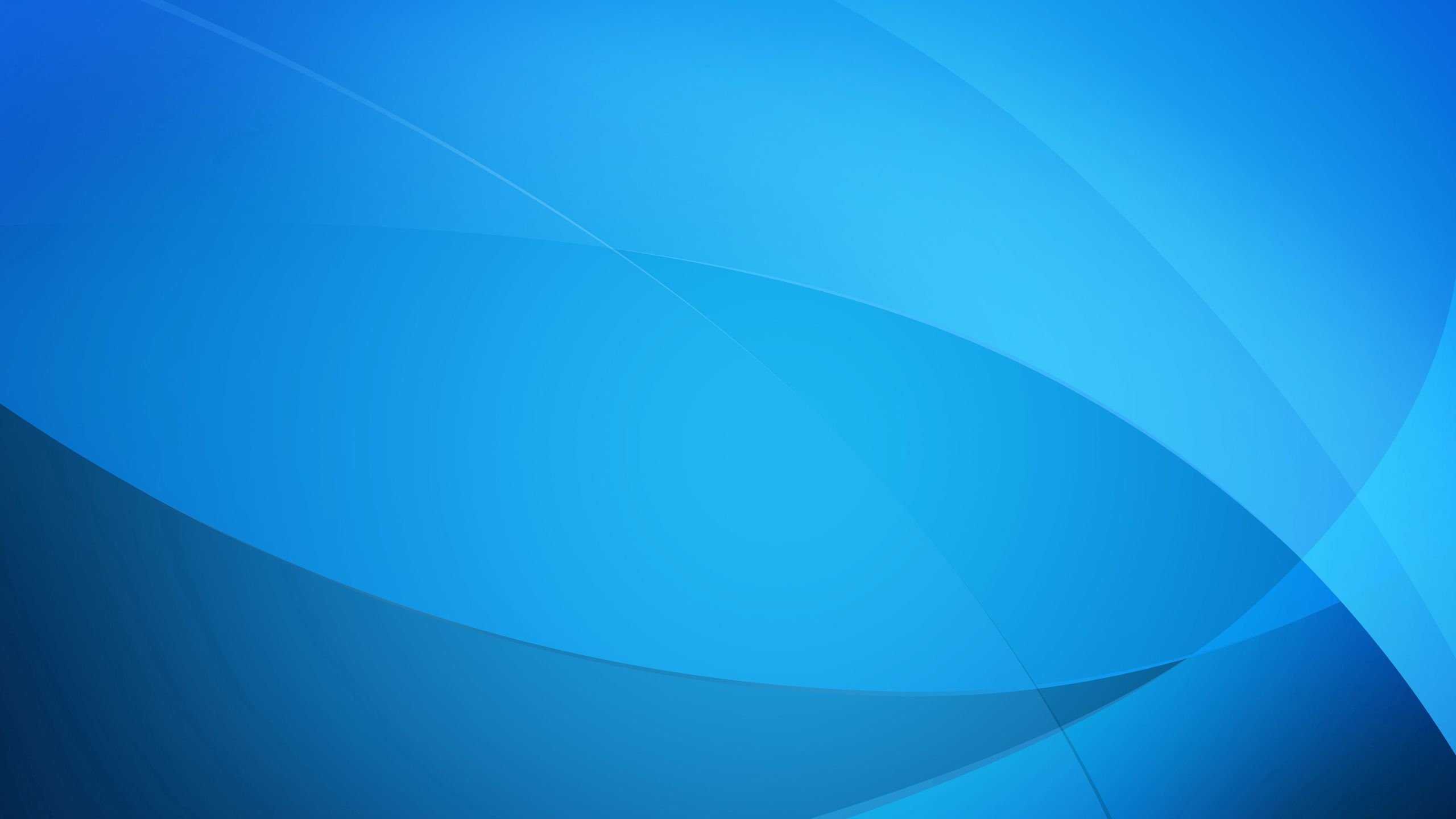 Тема проекта и ее происхождение.
 Духовно - нравственное воспитание детей - одно из главных направлений обновления содержания педагогического процесса в дошкольный период.
Воспитание на традициях русской культуры позволяет привить детям любовь к быту и традициям родного края. Жизнь казачества удивительна, интересна. Являясь пограничным оплотом российского государства казачество одновременно создавало самобытную культуру, которая будучи частью российской культуры, проявлялась в образе жизни казаков, одежде, языке, фольклоре.
Данный проект знакомит дошкольников с историей, традициями,
культурой, бытом казаков; охватывает литературный, фольклорный,
исторический материал; помогает формировать личность, способную к успешной социализации; создаёт обогащённую духовную среду; способствует самореализации индивидуальности ребенка.
Гипотеза проекта: Если детям прививать интерес к историческому прошлому родного края, к культуре и быту казачества, то мы воспитаем в детях патриотические чувства к родной земле.
Новизна проекта: новизна и оригинальность представляемого педагогического проекта состоит в том, что задачи воспитания чувства патриотизма, любви к малой Родине традиционно решались в ДОУ, но результаты исследования показали необходимость наполнения ее новым содержанием, изменения форм организации педагогического процесса по ознакомлению детей с историей, традициями, жизнью и обычаями казаков по привитию нравственно-патриотических чувств, формированию чувства гордости за достижения страны, развитию интереса к доступным ребенку явлениям общественной жизни.
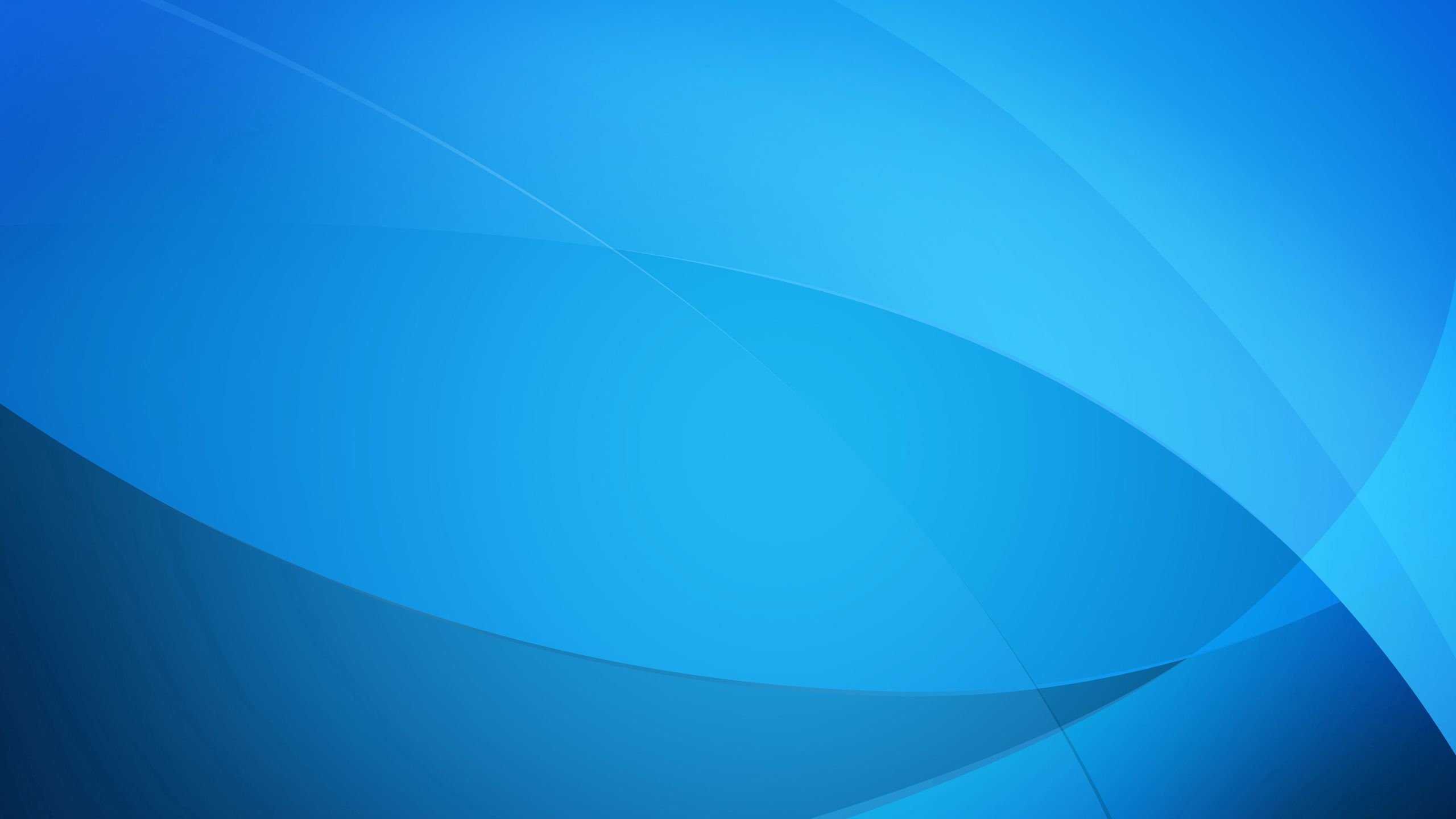 Вид проекта: познавательный, творческий.
Характер контактов: проект осуществляется внутри одной возрастной группы, в контакте с семьями воспитанников.
Форма организации: фронтальная.
Количество участников: в проекте принимали участие 20 детей. Воспитатели: Кобелева А.А., Немыкина И. И., родители воспитанников.
Продолжительность проекта: старшая группа: сентябрь2022- май 2023 года.
Цель проекта: создание у детей представления о фольклоре и традиционной культуре казачества, как целостной многофункциональной системе жизнеобеспечения народа.
Задачи проекта: 
формировать представление о традиционной семье казака;
знакомить с семейным укладом, обычаями и обрядами, с понятием «курень» – дом, с фольклором казачества, со старинными казачьими играми;приобщать к культуре и традициям казачьего народа;
расширять социальное партнерство семьи и детского сада через совместную деятельность.
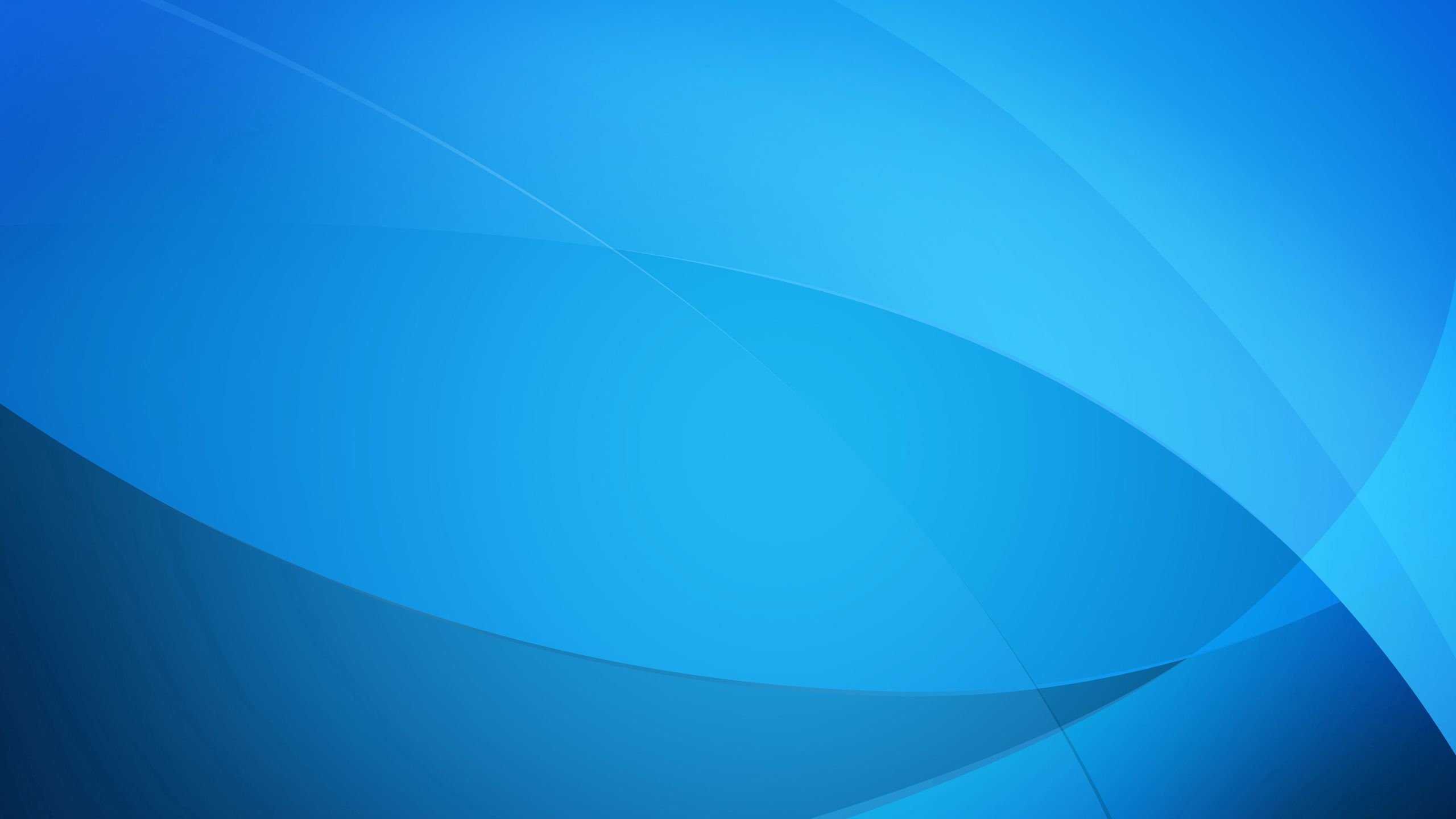 Ожидаемый(предполагаемый) результат по проекту.
Дети серьезно будут относится к изучению материалов по патриотическому воспитанию, активно отвечать на вопросы и задавать их сами, с большим желанием выполнять задания творческого характера. У воспитанников появится интерес к историческому прошлому, желание знакомиться с жизнью казаков, уважение к старшему поколению.
Систематическая и планомерная работа по воспитанию у детей патриотических чувств, будет способствовать обогащению знаний дошкольников. Дети узнают много нового о нашем крае, о его достопримечательностях, об обычаях и традициях казаков. Пополнение активного и пассивного словаря детей, будет способствовать формированию наглядно-образного мышления детей. В игре и труде между детьми улучшаться дружеские взаимоотношения.
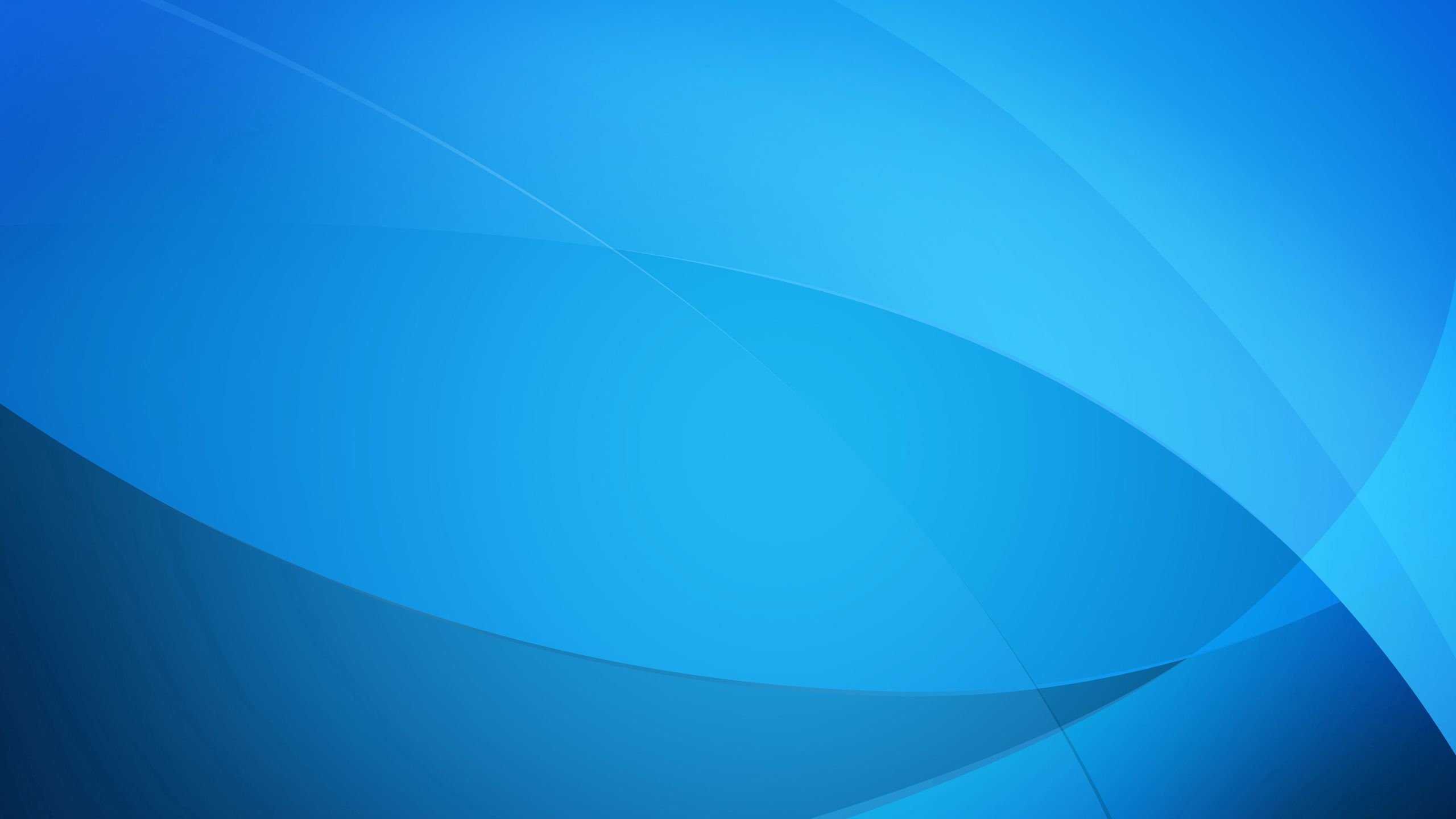 Этапы реализации проекта.
1. Организационный.  На первом этапе был разработан паспорт проекта, определились его цель и основные задачи. Были определены участники проекта, содержание проекта, разработано перспективное планирование по работе с детьми, составлен план взаимодействия с родителями и педагогами.
Подобрана методическая литература и иллюстрированный материал по теме, музыкальные произведения, создан наглядный материал с использованием ИКТ – технологий.
2. Практический. Входе реализации проекта велась работа по трем направлениям: работа педагога с детьми, работа детей и родителей, работа педагога и родителей. С детьми проводится все виды деятельности, предусмотренные планом проекта, организовывалась совместная и самостоятельная деятельность детей по ознакомлению с предметом исследования.
3. Результативный: Совместно с родителями изготовление альбома «Традиции и быт казаков».